CHƯƠNG TRÌNH DẠY TRỰC TUYẾN
GV thực hiện: Huỳnh Thị Hạ
-----o0o-----
Tập đọc
  Bữa cơm gia đình ( Tiết 1,2,3,4.)
1
Nói những gì em quan sát được trong tranh
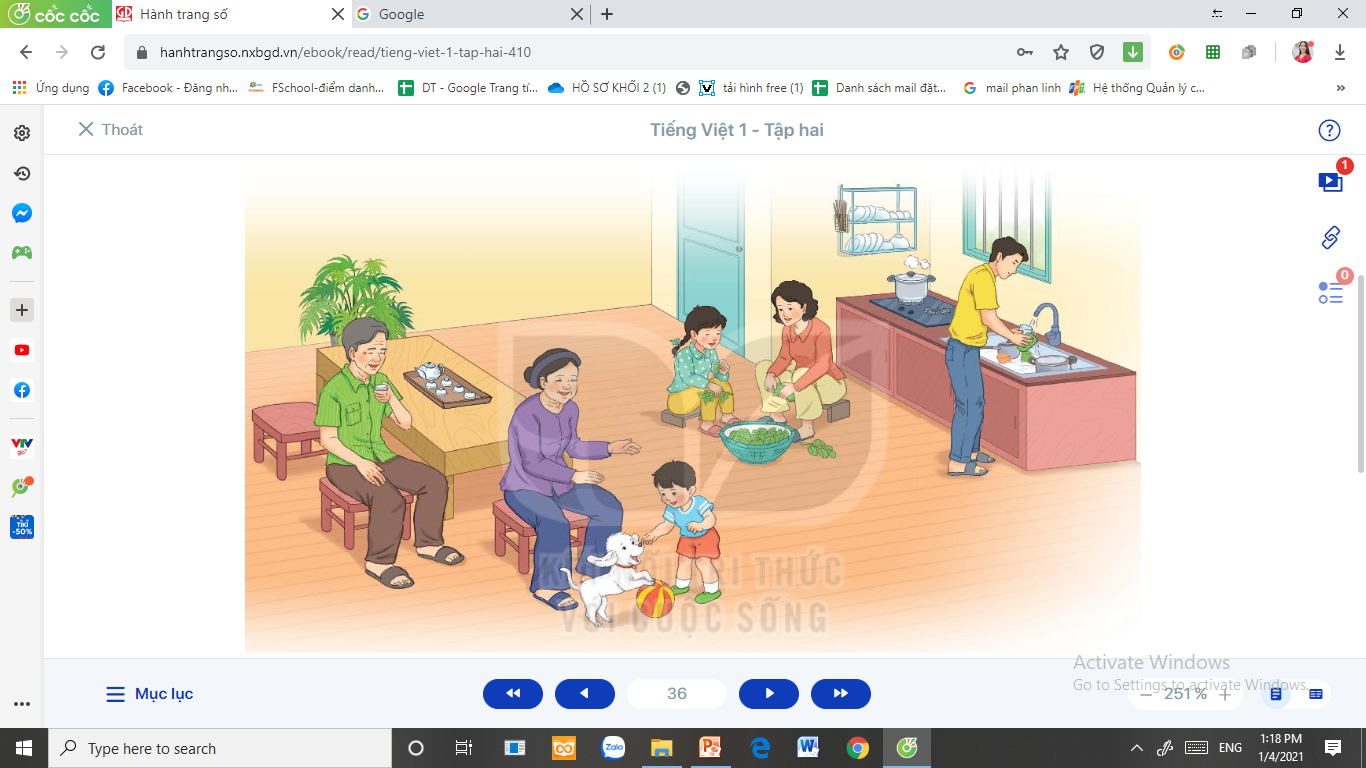 2
Đọc mẫu
Đọc
Bữa cơm gia đình
Thấy mẹ đi chợ về, Chi hỏi:
	- Sao mẹ mua nhiều đồ ăn thế ạ?
	- Đố con hôm nay là ngày gì?
	Chi chạy lại xem lịch:
	- A, ngày 28 tháng 6, Ngày Gia đình Việt Nam.
	- Đúng rồi. Vì thế, hôm nay cả nhà mình liên hoan con ạ.
	Chi vui lắm. Em nhặt rau giúp mẹ. Bố dọn nhà, rửa xoong nồi, cốc chén. Ông bà trông em bé để mẹ nấu ăn. Cả nhà quây quần bên nhau. Bữa cơm thật tuyệt. Chi thích ngày nào cũng là Ngày Gia đình Việt Nam.	
                                                                             (Châu Anh)
2
Đọc
Bữa cơm gia đình
Thấy mẹ đi chợ về, Chi hỏi:
	- Sao mẹ mua nhiều đồ ăn thế ạ?
	- Đố con hôm nay là ngày gì?
	Chi chạy lại xem lịch:
	- A, ngày 28 tháng 6, Ngày Gia đình Việt Nam.
	- Đúng rồi. Vì thế, hôm nay cả nhà mình liên hoan con ạ.
	Chi vui lắm. Em nhặt rau giúp mẹ. Bố dọn nhà, rửa xoong nồi, cốc chén. Ông bà trông em bé để mẹ nấu ăn. Cả nhà quây quần bên nhau. Bữa cơm thật tuyệt. Chi thích ngày nào cũng là Ngày Gia đình Việt Nam.	
                                                                               (Châu Anh)
oong
xoong nồi
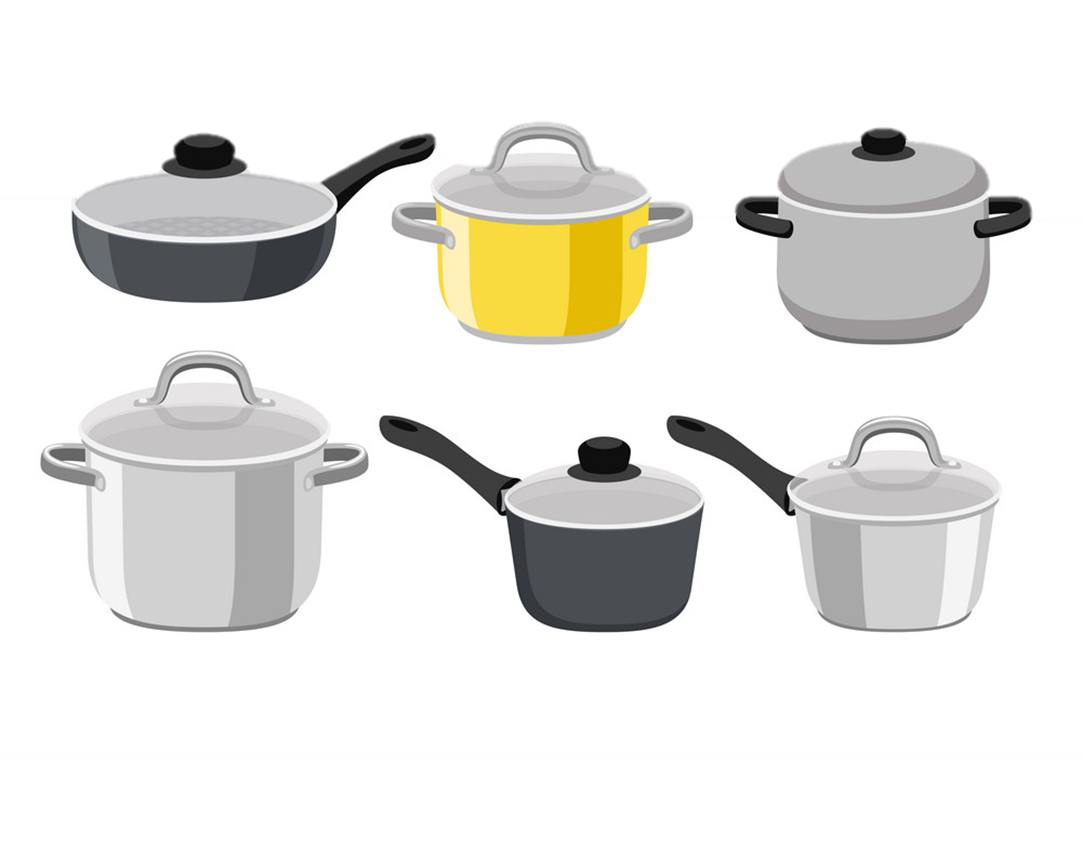 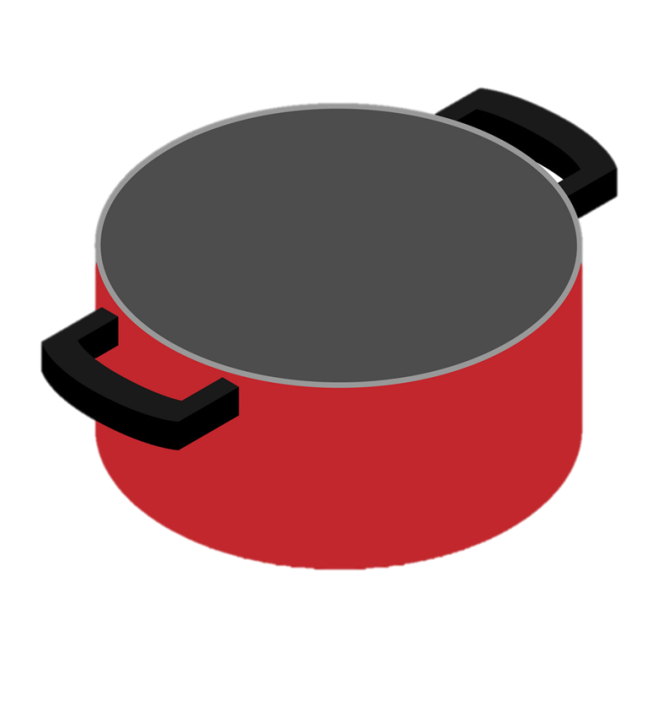 Liên hoan: cuộc vui chung có nhiều người tham gia nhân một dịp gì đó.
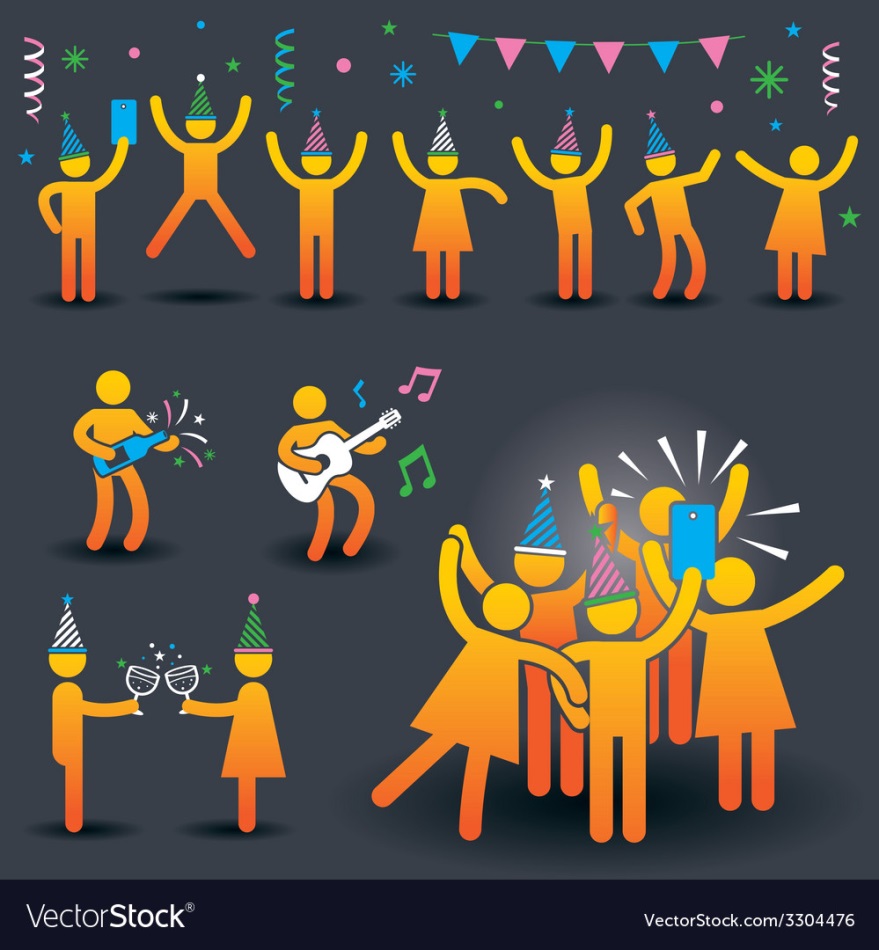 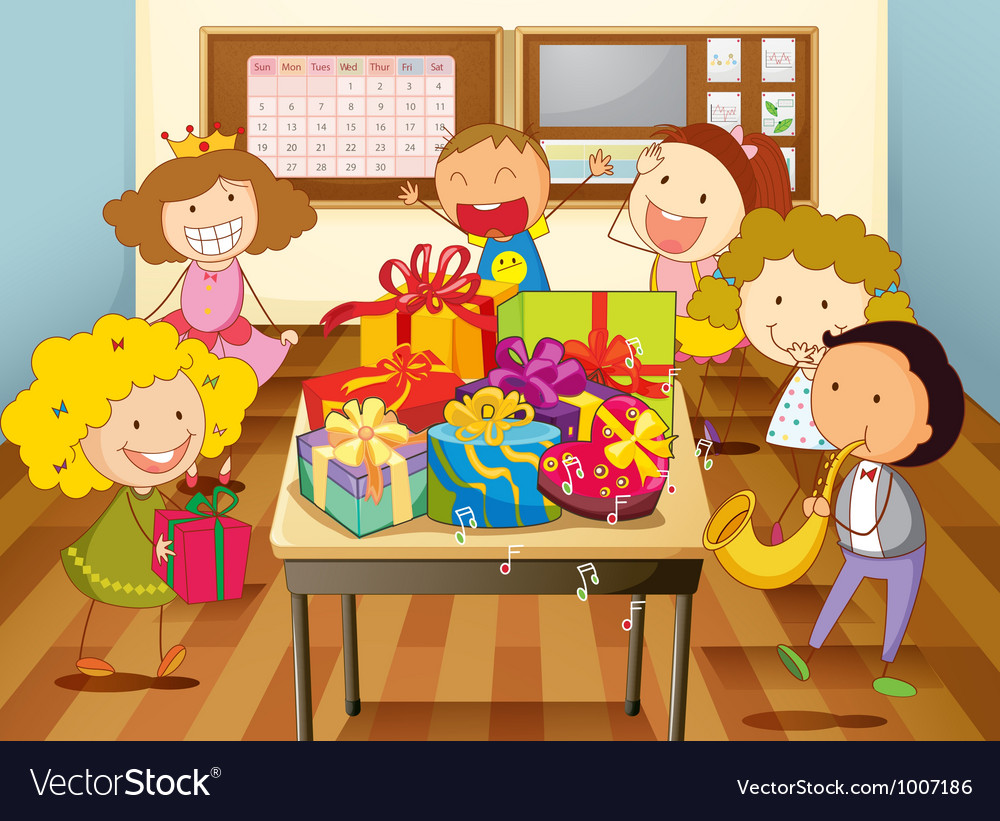 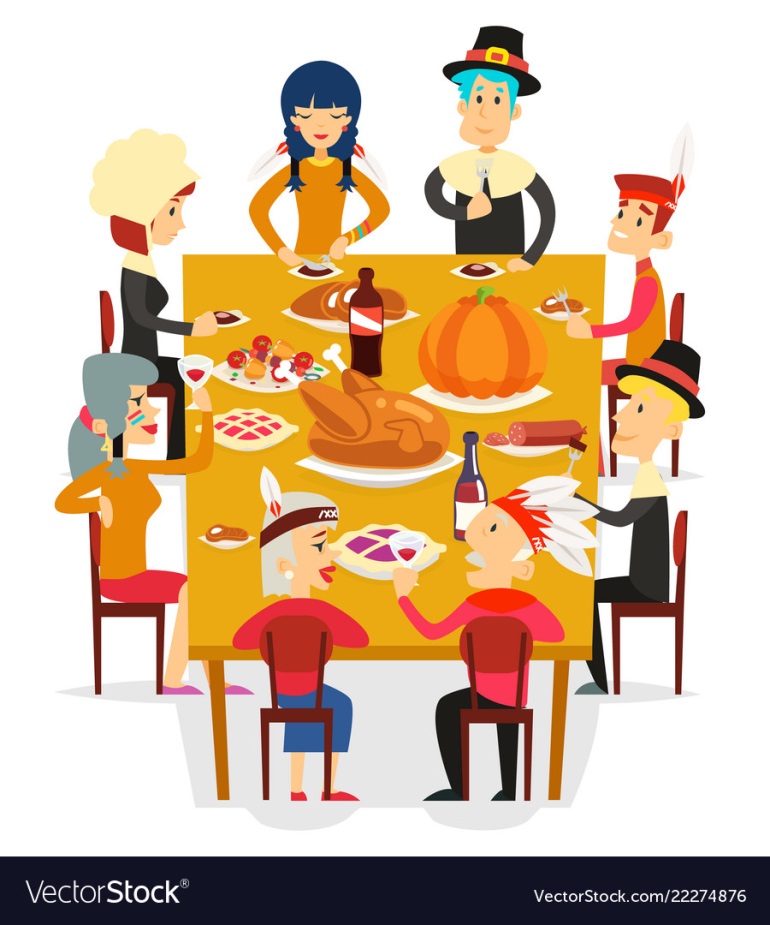 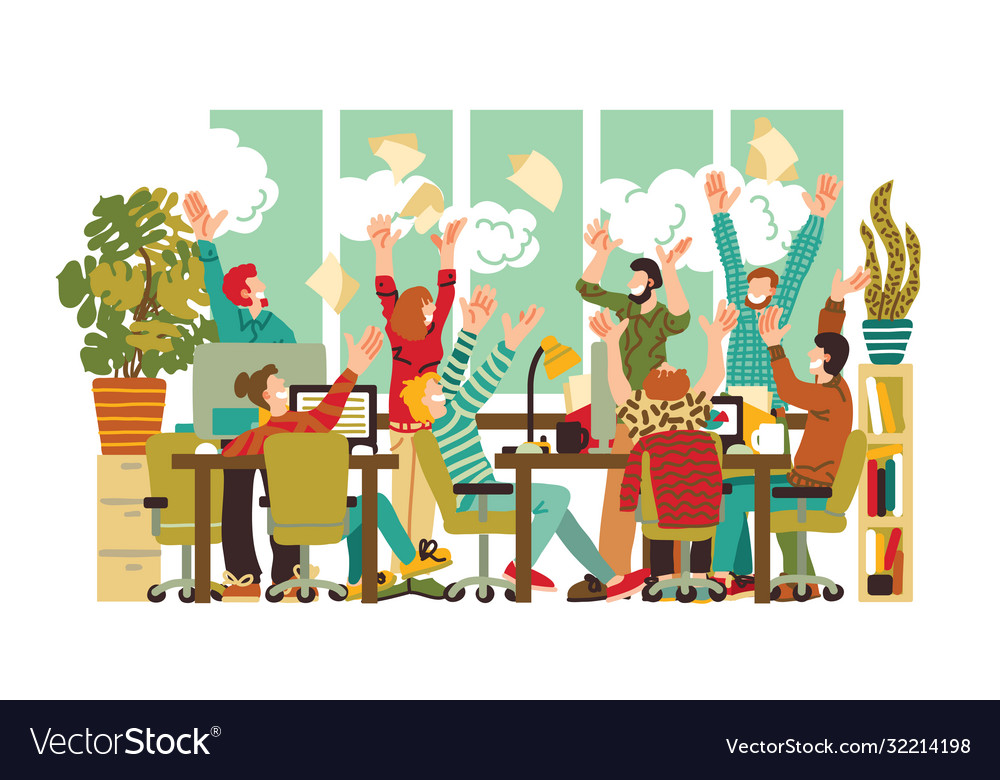 Quây quần: tụ tập lại trong một không khí thân mật, đầm ấm.
2
Đọc
Bữa cơm gia đình
Thấy mẹ đi chợ về, Chi hỏi:
	- Sao mẹ mua nhiều đồ ăn thế ạ?
	- Đố con hôm nay là ngày gì?
	Chi chạy lại xem lịch:
	- A, ngày 28 tháng 6, Ngày Gia đình Việt Nam.
	- Đúng rồi. Vì thế, hôm nay cả nhà mình liên hoan con ạ.
	Chi vui lắm. Em nhặt rau giúp mẹ. Bố dọn nhà, rửa xoong nồi, cốc chén. Ông bà trông em bé để mẹ nấu ăn. Cả nhà quây quần bên nhau. Bữa cơm thật tuyệt. Chi thích ngày nào cũng là Ngày Gia đình Việt Nam.	
                                                                        (Châu Anh) 
        Đọc nối tiếp câu
Luyện đọc câu dài:
Ông bà trông em bé để mẹ nấu ăn.
Chi thích ngày nào cũng là Ngày Gia đình Việt Nam.
2
Đọc
Bữa cơm gia đình
Thấy mẹ đi chợ về, Chi hỏi:
	- Sao mẹ mua nhiều đồ ăn thế ạ?
	- Đố con hôm nay là ngày gì?
	Chi chạy lại xem lịch:
	- A, ngày 28 tháng 6, Ngày Gia đình Việt Nam.
	- Đúng rồi. Vì thế, hôm nay cả nhà mình liên hoan con ạ.
	Chi vui lắm. Em nhặt rau giúp mẹ. Bố dọn nhà, rửa xoong nồi, cốc chén. Ông bà trông em bé để mẹ nấu ăn. Cả nhà quây quần bên nhau. Bữa cơm thật tuyệt. Chi thích ngày nào cũng là Ngày Gia đình Việt Nam.	
                                                                        (Châu Anh) 
        Đọc nối đoạn
1
2
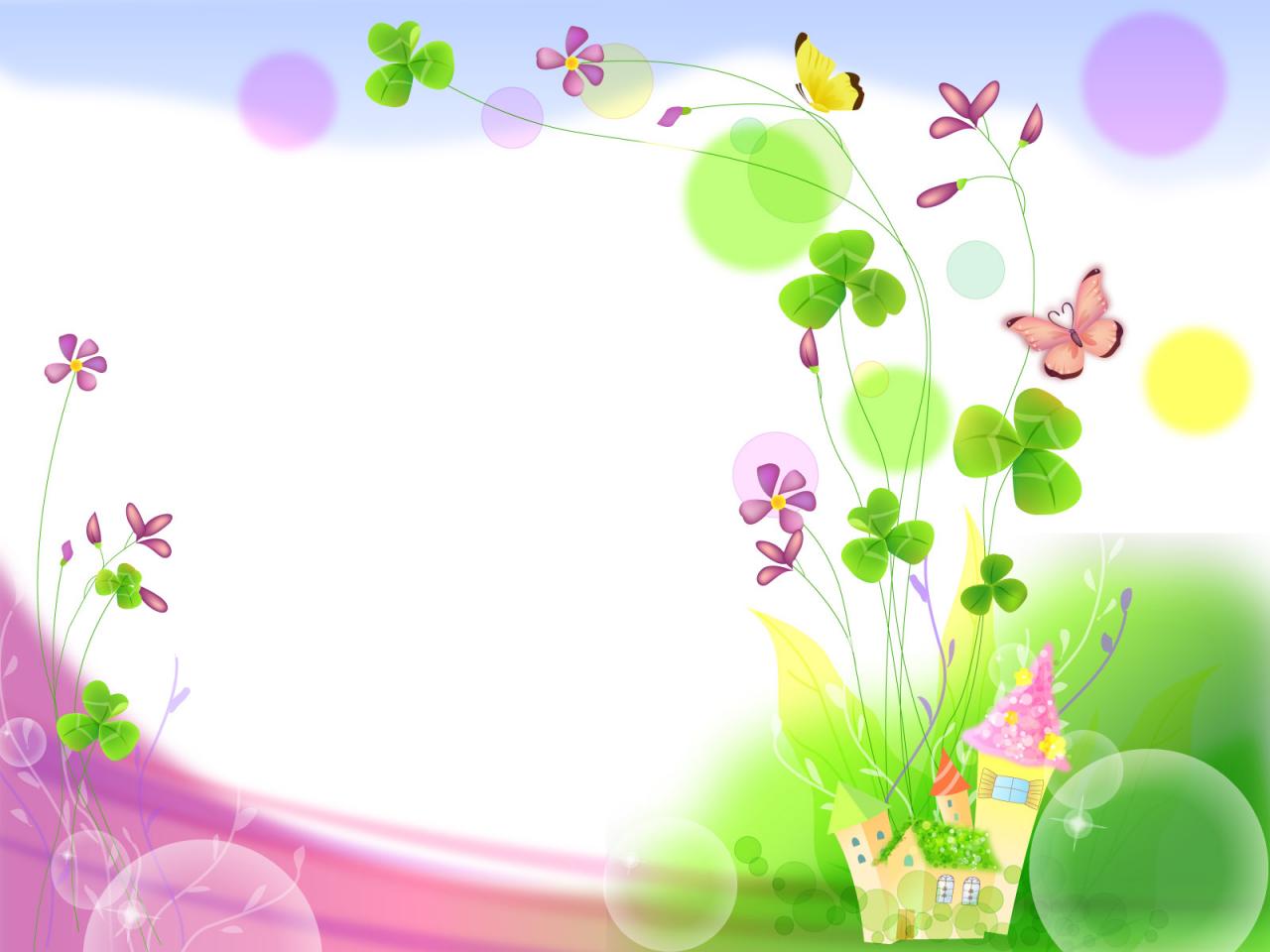 Nghỉ giữa tiết
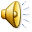 Đọc đoạn 1 và trả lời câu hỏi
Thấy mẹ đi chợ về, Chi hỏi:
	- Sao mẹ mua nhiều đồ ăn thế ạ?
	- Đố con hôm nay là ngày gì?
	Chi chạy lại xem lịch:
	- A, ngày 28 tháng 6, Ngày Gia đình Việt Nam.
	- Đúng rồi. Vì thế, hôm nay cả nhà mình liên hoan con ạ.
Trong “Ngày Gia đình Việt Nam, chữ nào được viết hoa?
Ngày Gia đình Việt Nam là ngày nào?
[Speaker Notes: Nhắc HS chú ý cách viết hoa tên ngày lễ. HS rất giỏi nên GV nhắc là nó sẽ nhớ đó. Đừng xem thường bọn nhỏ khi dạy học nhé.]
Đọc đoạn 2:
Chi vui lắm. Em nhặt rau giúp mẹ. Bố dọn nhà, rửa xoong nồi, cốc chén. Ông bà trông em bé để mẹ nấu ăn. Cả nhà quây quần bên nhau. Bữa cơm thật tuyệt. Chi thích ngày nào cũng là Ngày Gia đình Việt Nam.
b. Vào ngày này gia đình Chi làm gì ?
b. Vào ngày này gia đình Chi liên hoan.
c. Theo em , vì sao Chi rất vui?
c. Bữa cơm thật tuyệt, cả nhà quây quần bên nhau.
4
Viết vào vở câu trả lời cho câu hỏi b ở mục 3
c. Vào ngày này, gia đình Chi (…).
Cần chú ý gì khi viết chữ đầu câu?
Cuối câu có dấu gì?
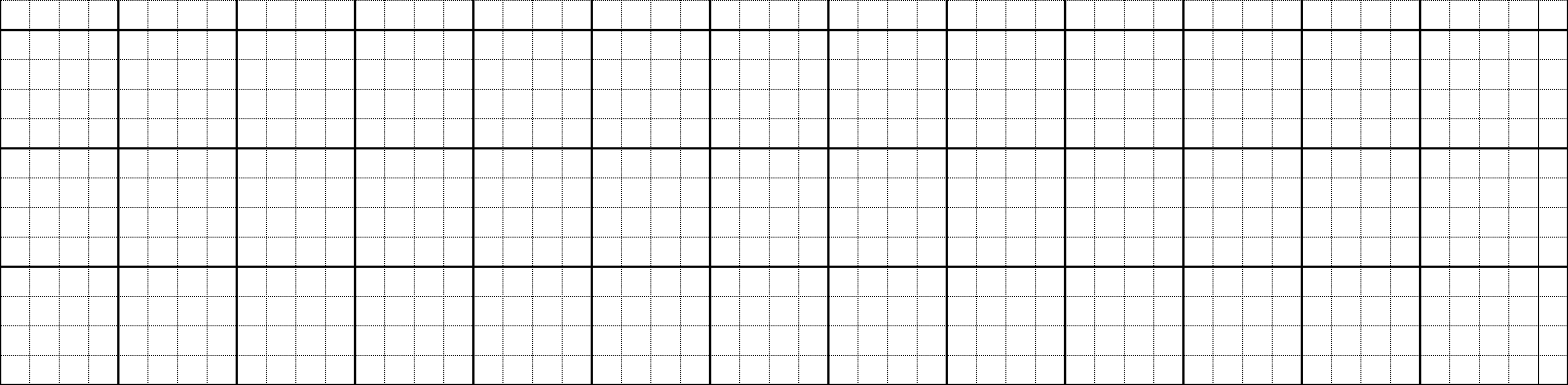 Ngoài ra, những chữ nào trong bài cần viết hoa? Vì sao?
Vào ngày này, gia đình Chi liên hoan.
Khoảng cách giữa các chữ như thế nào?
[Speaker Notes: GV hướng dẫn hs đồ chữ hoa V. GV hỏi để khai thác cho HS hiểu kĩ thuật viết (chữ đầu câu viết hoa, cuối câu có dấu chấm, khoảng cách các chữ bằng 1 con chữ o…)]
5
Chọn từ ngữ để hoàn thiện câu và viết câu vào vở
Liên hoan           quây quần        gặp
Buổi tối, gia đình em thường (…) bên nhau.
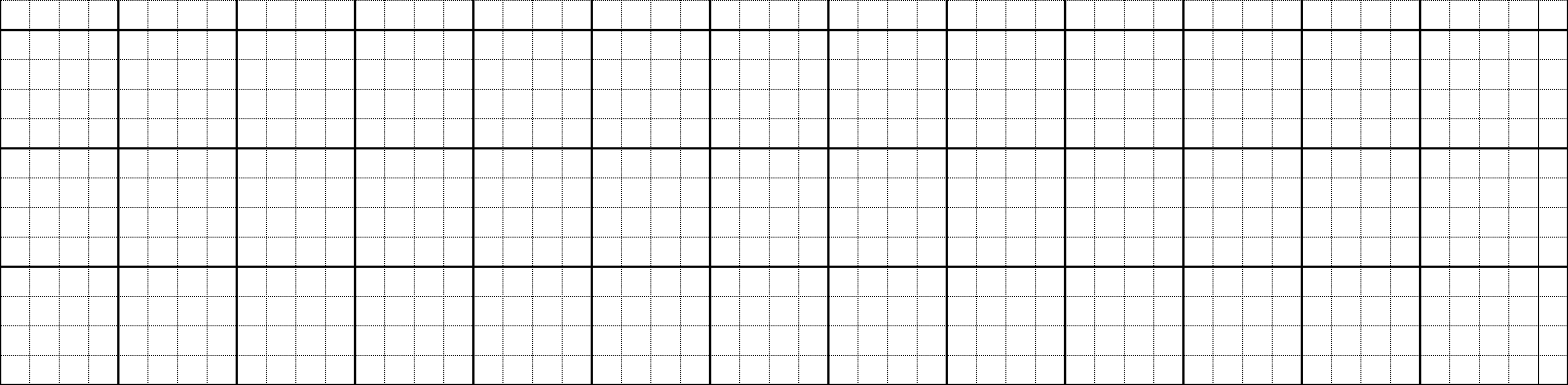 Buổi tối, gia đình em thường quây quần bên
nhau.
[Speaker Notes: GV hướng dẫn hs đồ chữ hoa V. GV hỏi để khai thác cho HS hiểu kĩ thuật viết (chữ đầu câu viết hoa, cuối câu có dấu chấm, khoảng cách các chữ bằng 1 con chữ o…)]
6
Quan sát tranh và dùng từ ngữ trong khung để nói theo tranh
đọc              tập xe đạp                   cùng
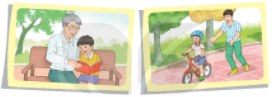 Ông dạy Nam đọc bài.
Bố cho Nam ra công viên tập xe đạp.
[Speaker Notes: GV hướng dẫn hs đồ chữ hoa V. GV hỏi để khai thác cho HS hiểu kĩ thuật viết (chữ đầu câu viết hoa, cuối câu có dấu chấm, khoảng cách các chữ bằng 1 con chữ o…)]
7
Nghe viết
Ngày nghỉ lễ, gia đình Chi quây quần bên nhau. Chi thích ngày nào cũng như vậy.
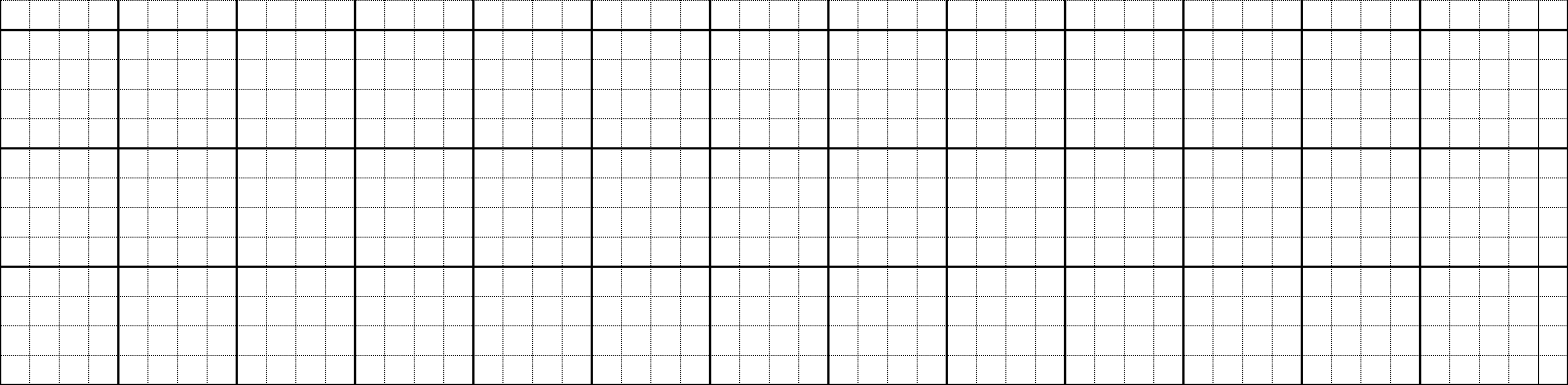 nhau. Chi thích ngày nào cũng như vậy.
Ngày nghỉ lễ, gia đình Chi quây quần bên
[Speaker Notes: GV hướng dẫn hs đồ chữ hoa V. GV hỏi để khai thác cho HS hiểu kĩ thuật viết (chữ đầu câu viết hoa, cuối câu có dấu chấm, khoảng cách các chữ bằng 1 con chữ o…)]
8
Chọn chữ phù hợp thay cho bông hoa
gi hay d ?   đôi  giày;  nuôi  dưỡng;   tờ  giấy
ng hay ngh ? ngày lễ ;nghe nhạc ;  nghỉ ngơi
[Speaker Notes: GV hướng dẫn hs đồ chữ hoa V. GV hỏi để khai thác cho HS hiểu kĩ thuật viết (chữ đầu câu viết hoa, cuối câu có dấu chấm, khoảng cách các chữ bằng 1 con chữ o…)]
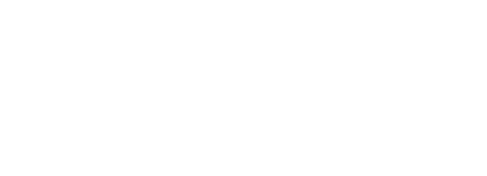 Dặn dò: + Xem bài: Bữa cơm gia đình
      +  Xem bài trang 38, trang 39.